GIỚI THIỆU  Hệ thống thông tin điều hành tác nghiệp eNetViet
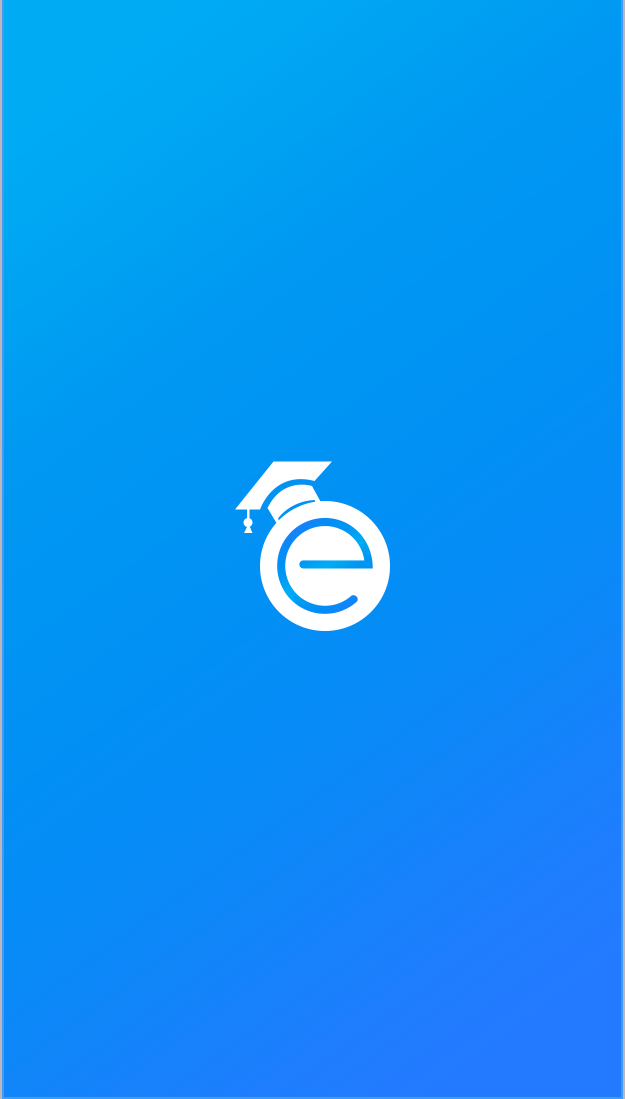 HỆ THỐNG THÔNG TIN ĐIỀU HÀNH TÁC NGHIỆP eNetViet
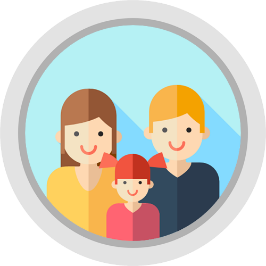 Nâng cao chất lượng trao đổi thông tin giữa nhà trường và gia đình.
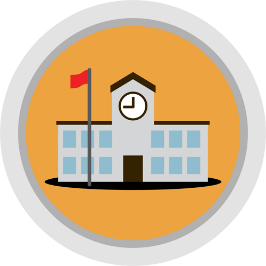 Hỗ trợ Điều hành, tác nghiệp mọi lúc mọi nơi.
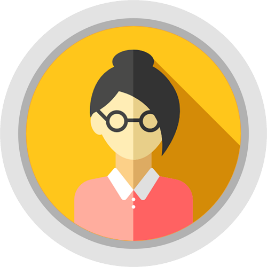 Đảm bảo môi trường Bảo mật, riêng tư cho các hoạt động giáo dục.
2
QUY TRÌNH ĐIỀU HÀNH TÁC NGHIỆP
3
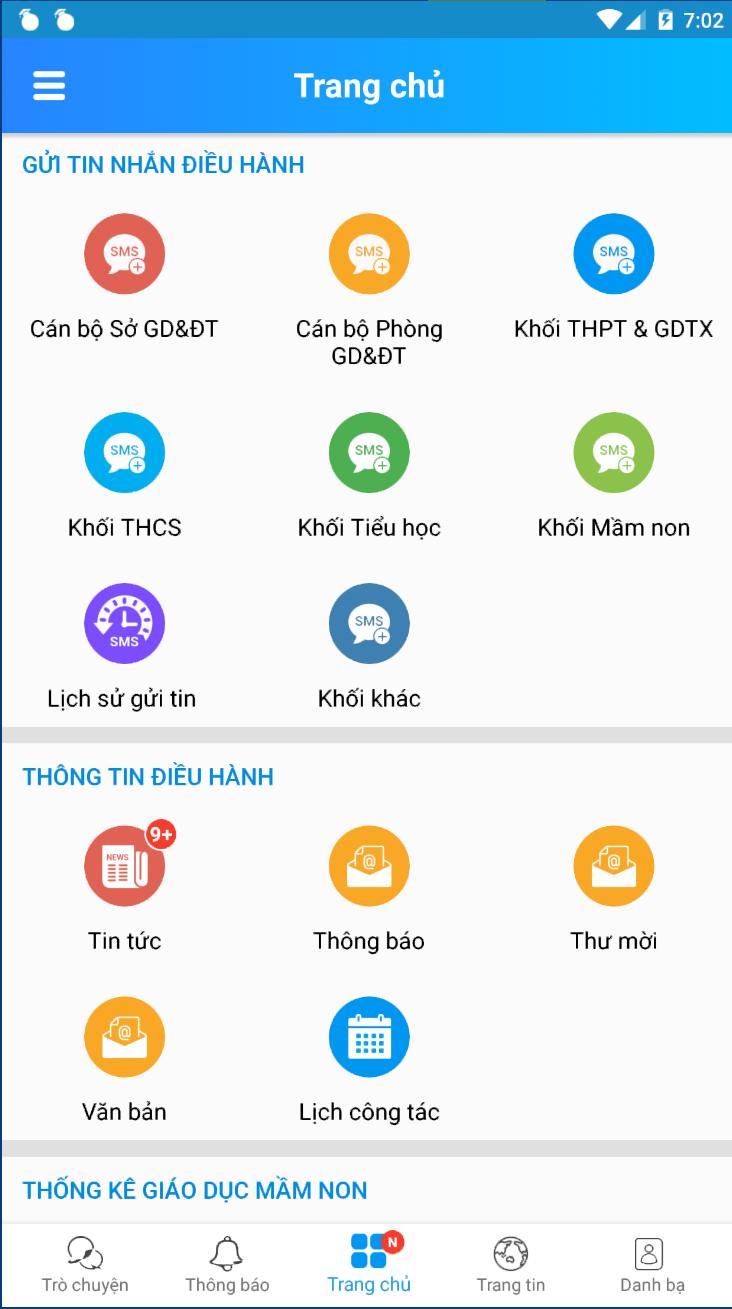 GỬI TIN ĐIỀU HÀNH 
Gửi tin điều hành đến nhóm cán bộ.
Nhóm điều hành được tùy chỉnh theo vai trò của cán bộ .
THÔNG TIN ĐIỀU HÀNH
Nhận tin tức, văn bản, thông báo, thư mời, lịch công tác.
Có thể bổ sung chức năng kết nối đến các phần mềm nghiệp vụ khác.
THANH CÔNG CỤ
Chat với cán bộ.
Cổng thông tin Sở, Phòng.
Danh bạ toàn Sở, Phòng và các khối trường.
Màn hình TRANG CHỦ
4
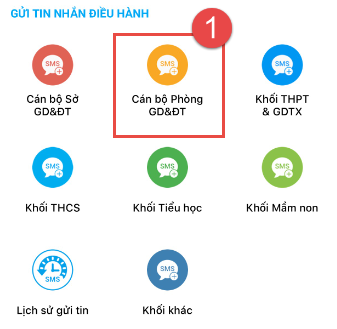 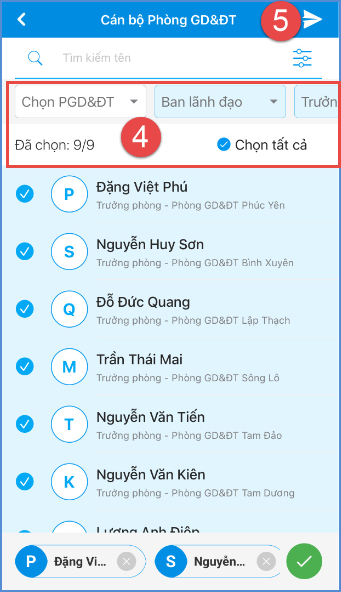 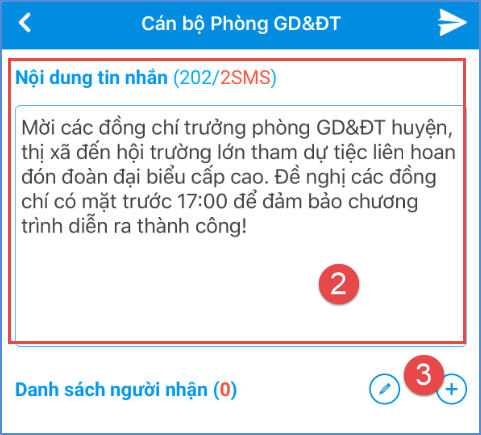 Bước 1 : Chọn chức năng
Bước 2 : Soạn tin và gửi
Bước 3 : Chọn thêm ( dấu + )
Bước 4 : Lọc đối tượng theo Phòng ban, chức vụ, hoặc tìm kiếm theo tên, sau đó tích chọn người nhận.
Bước 5 : Xác nhận thêm
Thầy cô Xem tin đã gửi tại Lịch sử gửi tin
Gửi tin ĐIỀU HÀNH
5
2
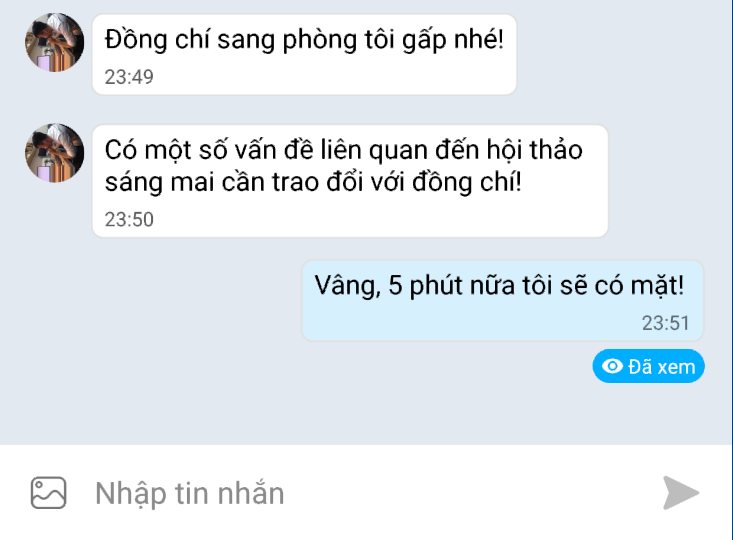 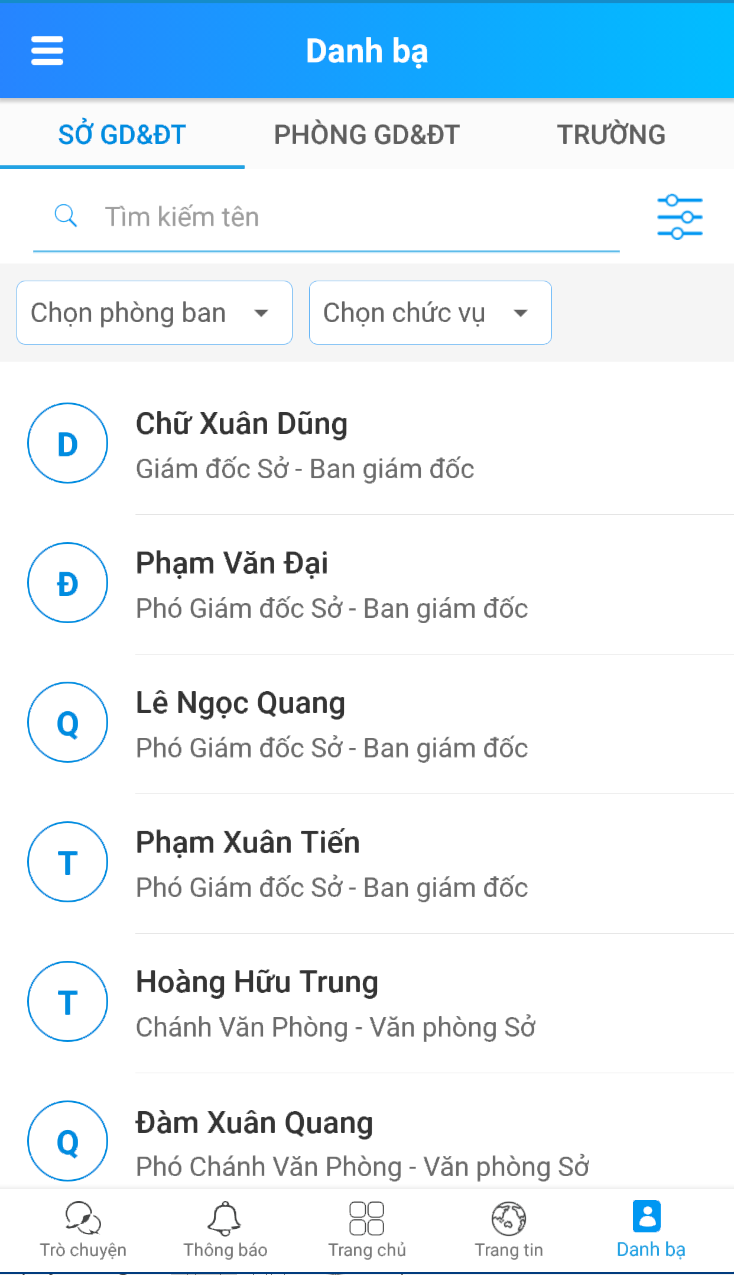 Lãnh đạo, cán bộ có thể trò chuyện với : 
Lãnh đạo, cán bộ cơ quan Sở.
Lãnh đạo, cán bộ cơ quan Phòng thuộc quản lý.
Lãnh đạo Các trường trực thuộc
1
2
5
3
4
4
TRÒ CHUYỆNtrực tiếp
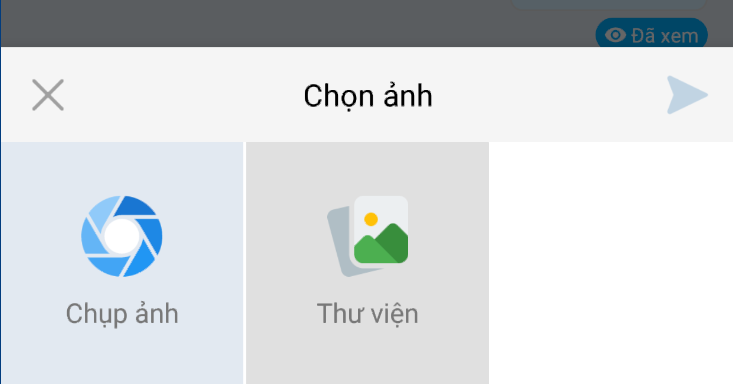 Bước 1 : Chọn tab danh bạ
Bước 2 : Chọn đối tượng
Bước 3 : Soạn tin
Bước 4 : Đính kèm ảnh
Cuộc hội thoại sẽ được lưu trong tab Trò chuyện.
6
Lãnh đạo, cán bộ có thể GỬI TIN theo nhóm tạo ra:
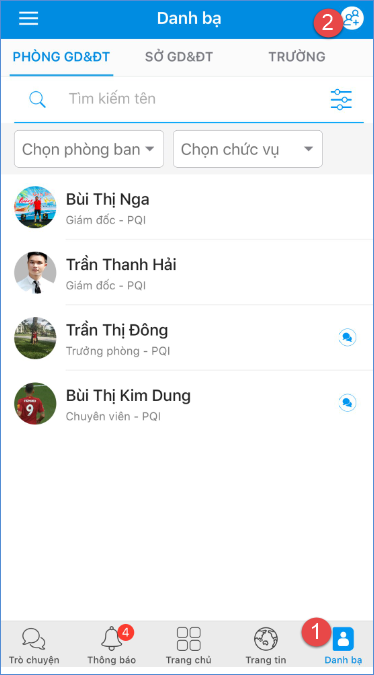 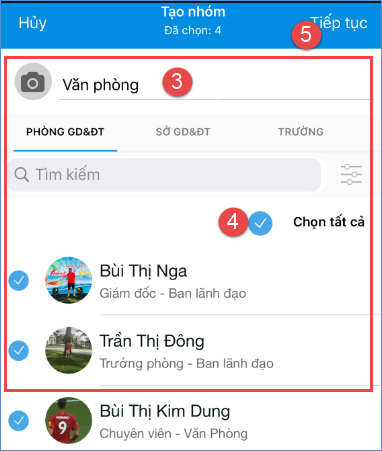 TRÒ CHUYỆNtheo nhóm
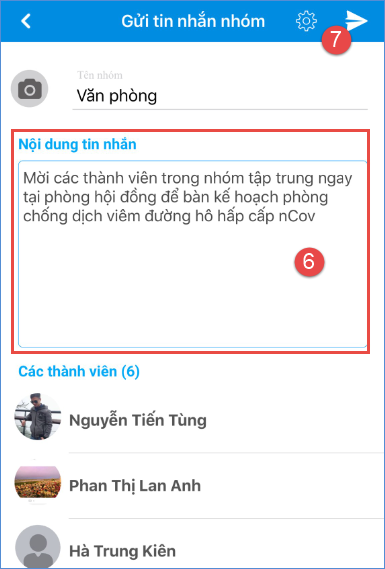 Bước 1 : Chọn tab danh bạ
Bước 2 : Đặt tên nhóm và chọn đối tượng tham gia
Bước 3 : Soạn tin
Bước 4 : Gửi tin
Cuộc hội thoại sẽ được lưu trong tab Trò chuyện.
7
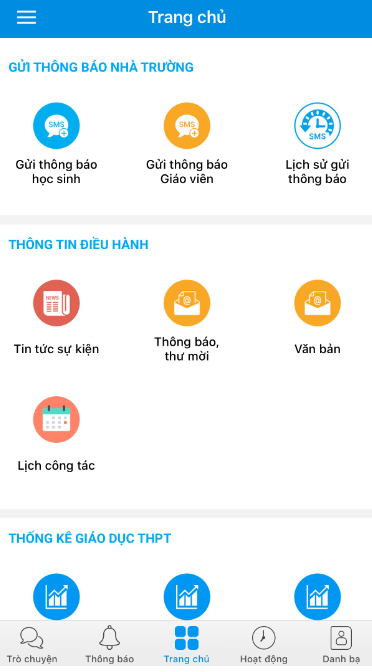 GỬI TIN ĐIỀU HÀNH 
Gửi tin điều hành đến nhóm CBGV, PHHS
Nhóm điều hành được tùy chỉnh theo vai trò của cán bộ .
THÔNG TIN ĐIỀU HÀNH
Nhận tin tức, văn bản, thông báo, thư mời, lịch công tác.
Có thể bổ sung chức năng kết nối đến các phần mềm nghiệp vụ khác.
THANH CÔNG CỤ
Chat với, giáo viên, phụ huynh
Đăng tải hình ảnh, hoạt động của trường, xem hoạt động các lớp học
Danh bạ toàn trường
Trang chủ
CBQL NHÀ TRƯỜNG
8
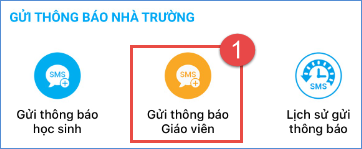 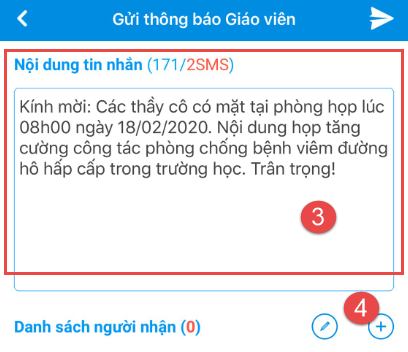 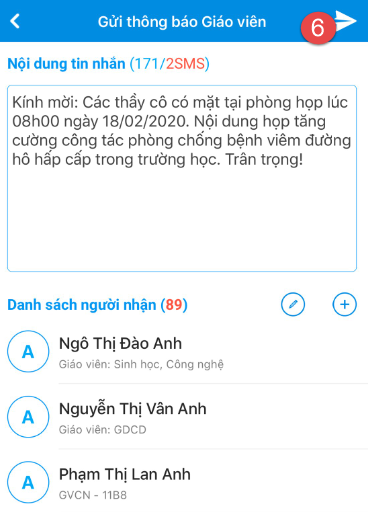 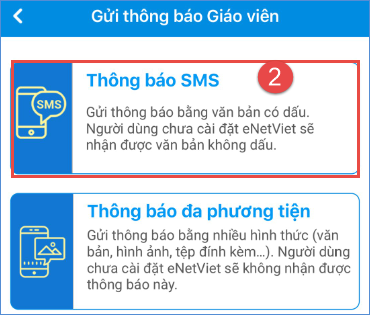 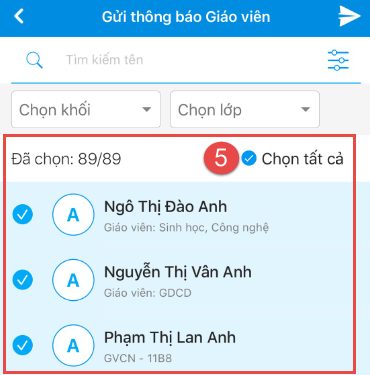 Bước 1 : Chọn chức năng
Bước 2 : Chọn gửi tin thông báo SMS/đa phương tiện
Bước 3 : Soạn tin
Bước 4 : Chọn đối tượng cần gửi.
Bước 5 :  Gửi thông báo
CBQL xem lại thông báo vừa gửi ở phần lịch sử gửi thông báo.
Gửi tin THÔNG BÁO
9
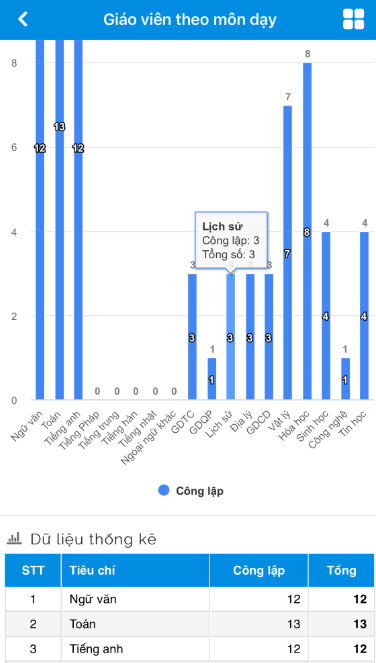 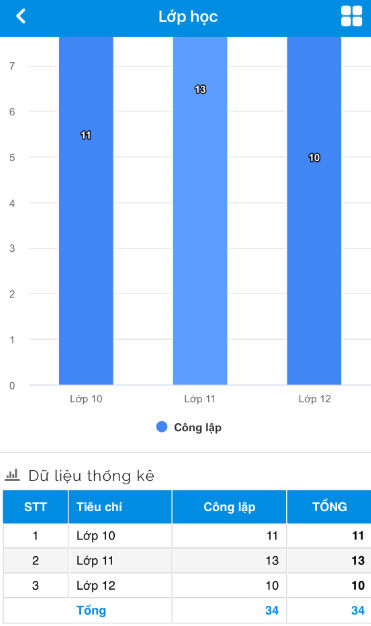 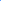 MỘT SỐ VÍ DỤ THỐNG KÊ GIÁO DỤC
10
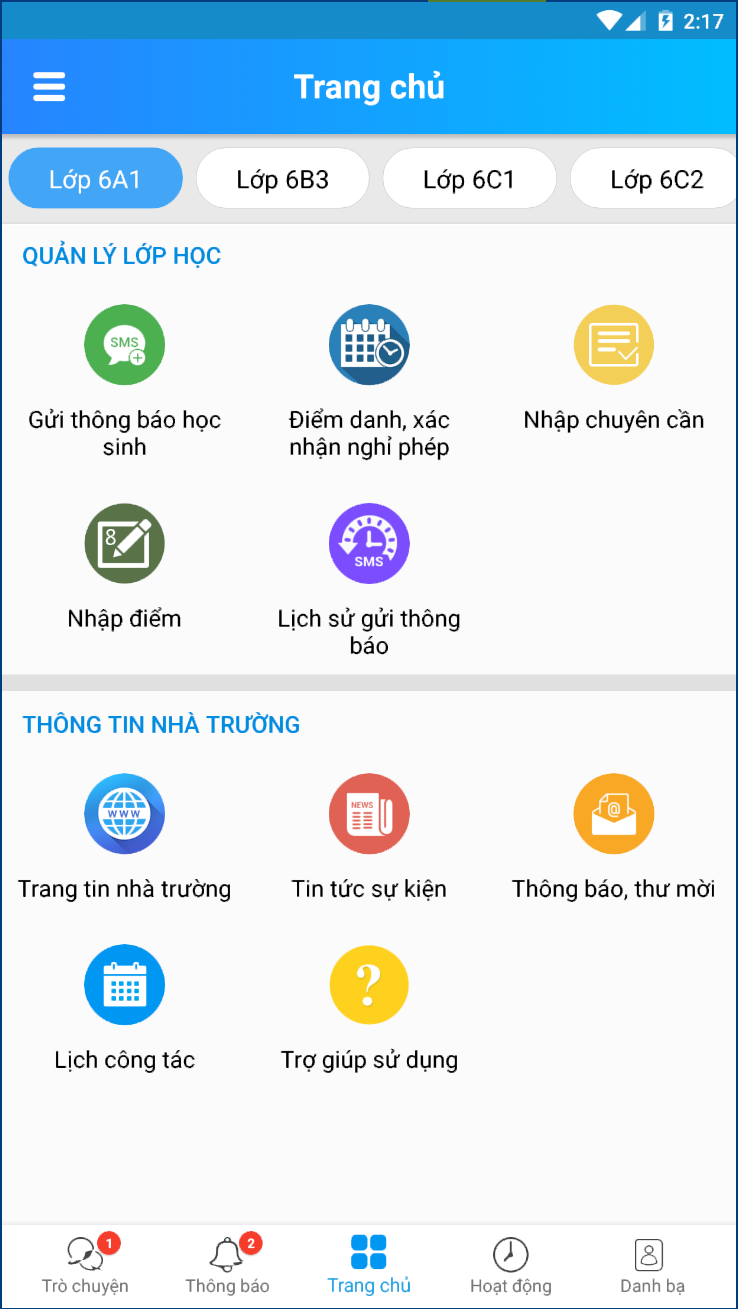 QUẢN LÝ LỚP HỌC
Gửi thông báo SMS
Điểm danh, chuyên cần
Nhập điểm
THÔNG TIN NHÀ TRƯỜNG
Cổng thông tin 
Nhận văn bản, thông báo, lịch giảng 
Hướng dẫn sử dụng
THANH CÔNG CỤ
Chat với phụ huynh, giáo viên
Đăng tải hình ảnh, hoạt động
Danh bạ toàn trường
Trang chủ
GIÁO VIÊN
11
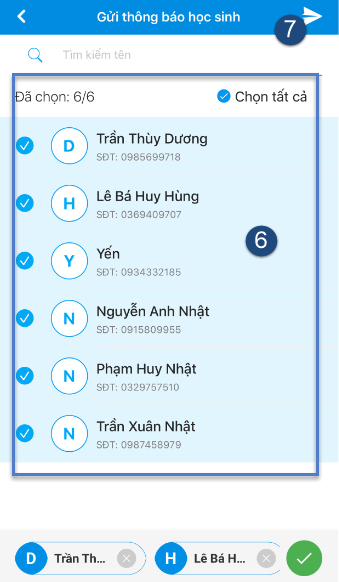 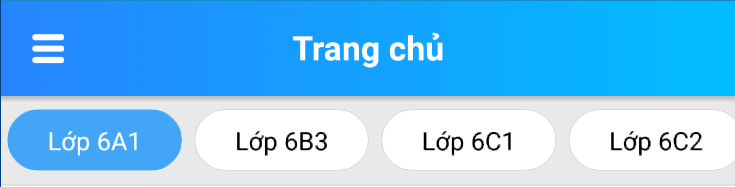 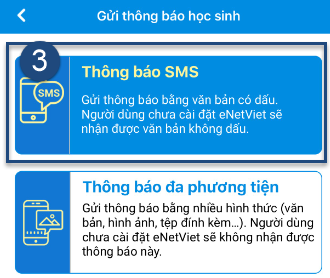 1
2
3
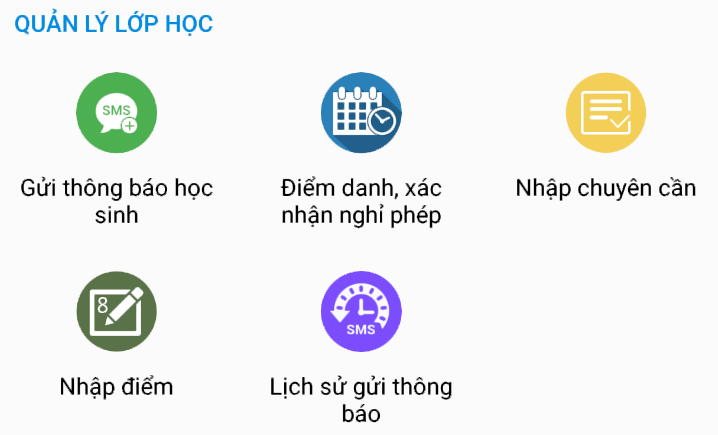 3
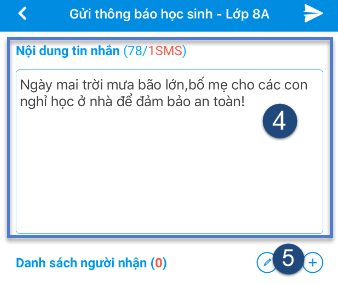 Bước 1  : Chọn lớp và chọn chức năng
Bước 2 : Vào danh bạ thêm người nhận
Bước 3 : Soạn tin và Gửi thông báo

Thầy cô xem lại thông báo vừa gửi ở phần lịch sử gửi tin.
Gửi tin THÔNG BÁO
12
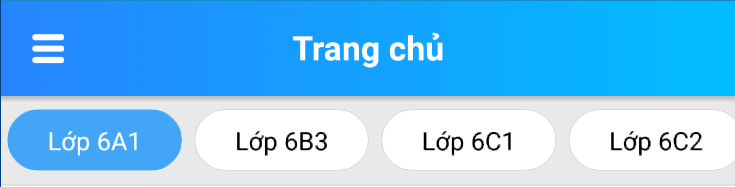 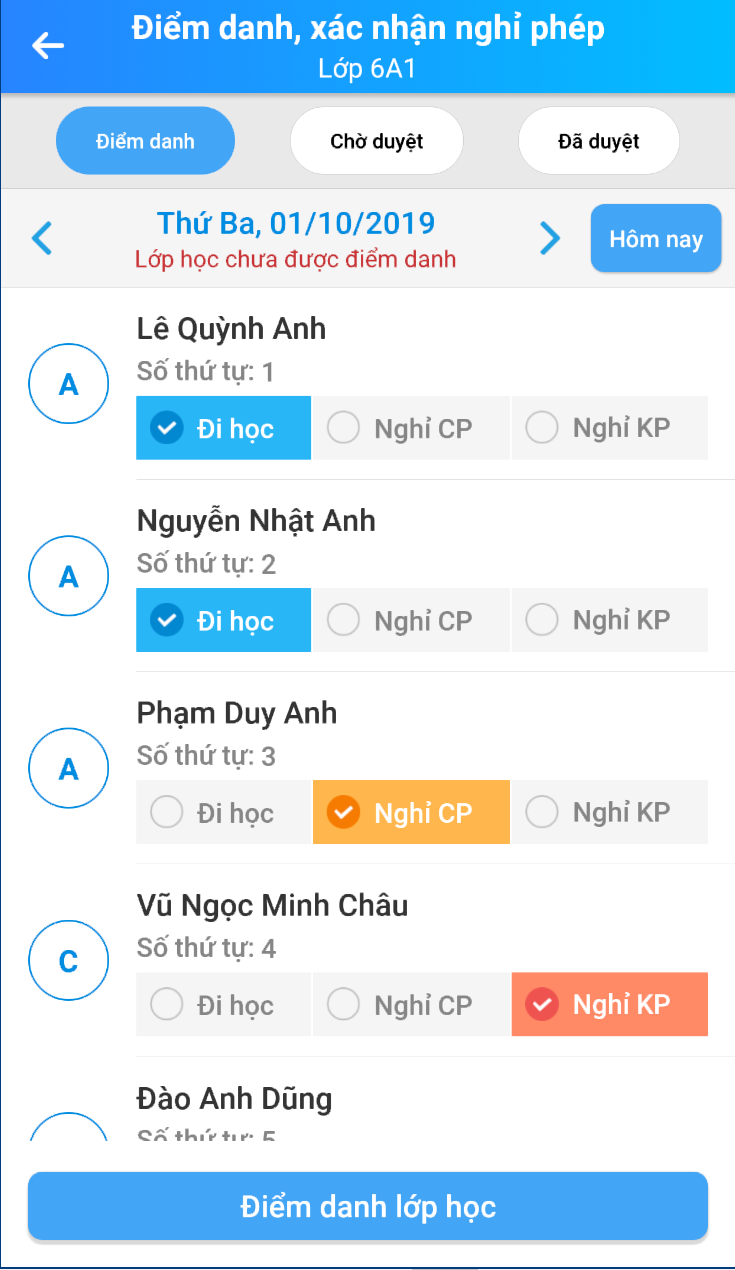 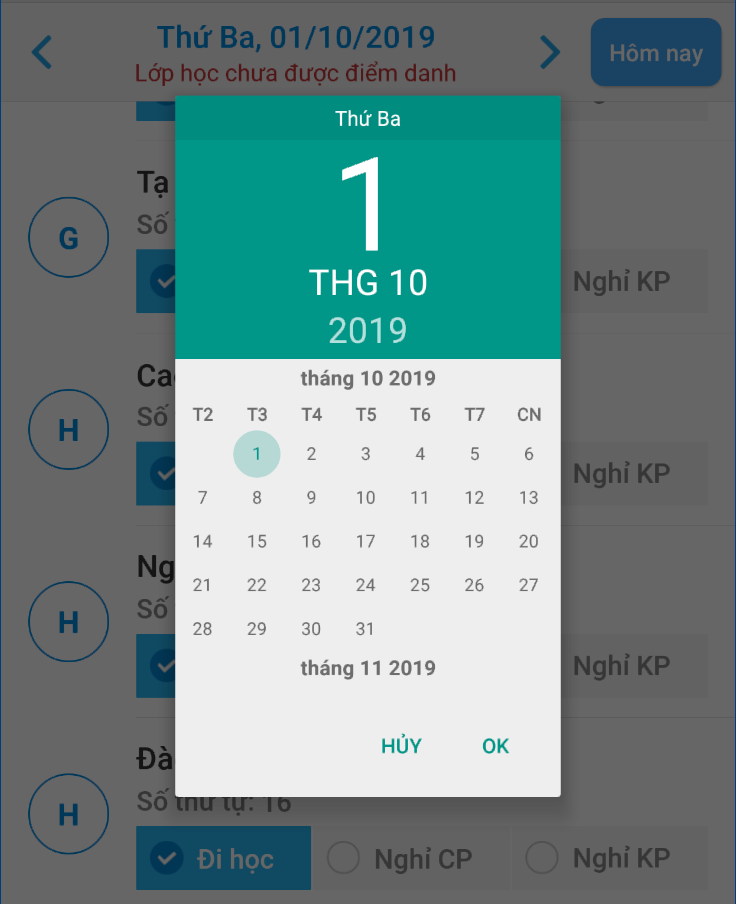 4
3
5
1
2
6
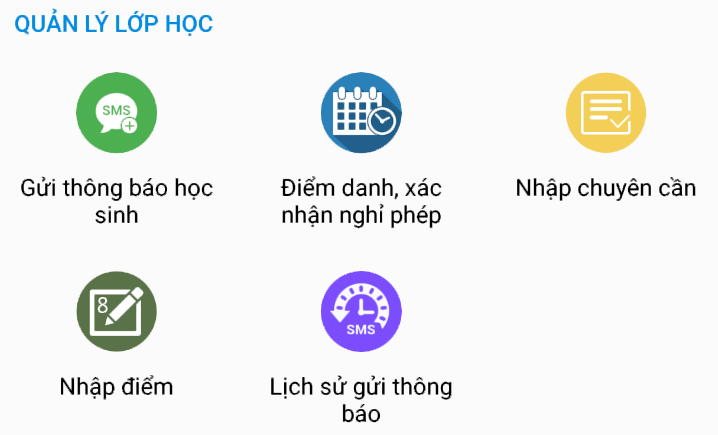 Bước 1  : Chọn lớp
Bước 2 : Chọn chức năng
Bước 3 : Chọn ngày 
Bước 4 : Chọn trạng thái
Bước 5 : Xác nhận điểm danh

Thông báo điểm danh sẽ được gửi đến từng phụ huynh.
ĐIỂM DANHHằng ngày
13
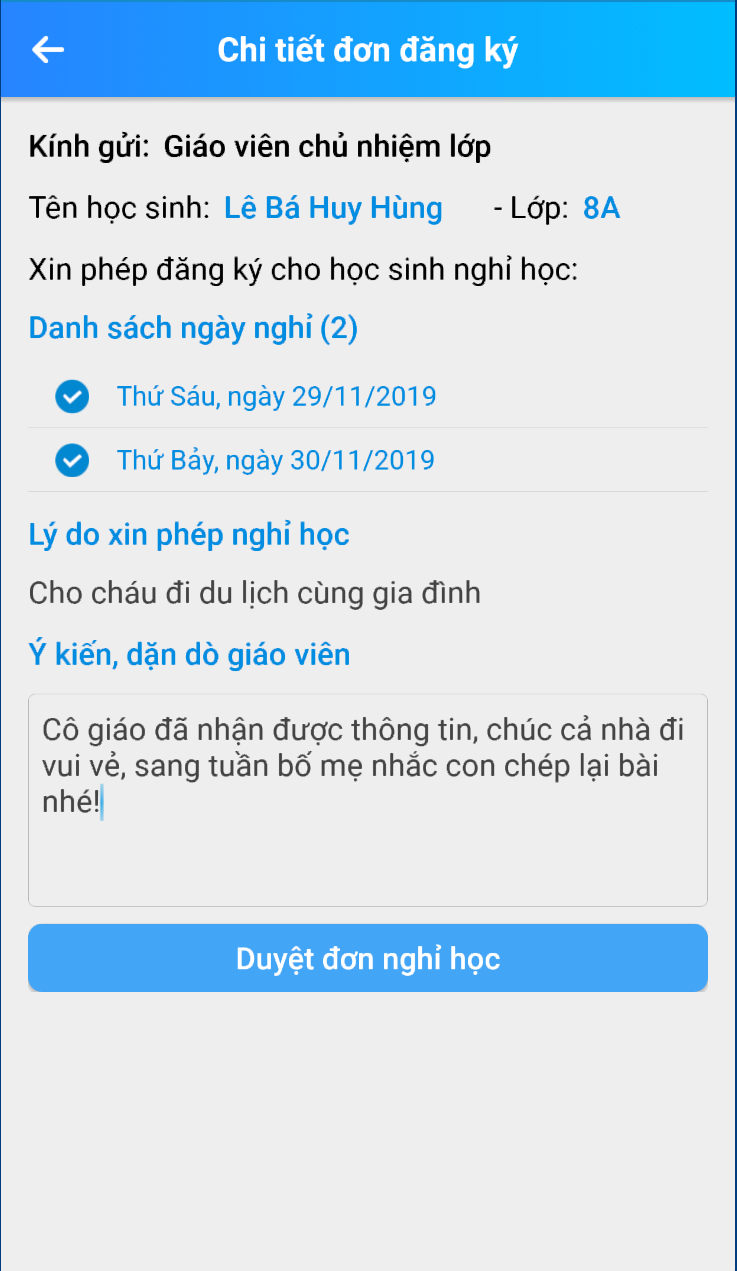 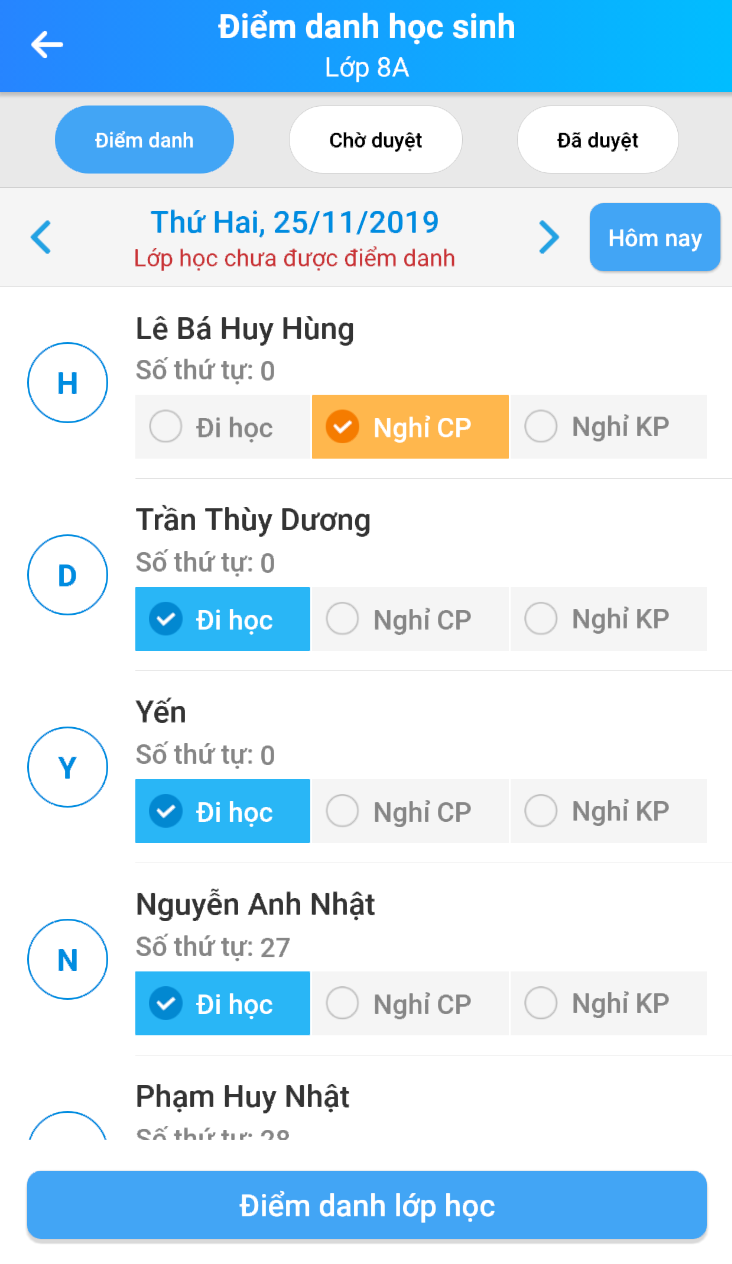 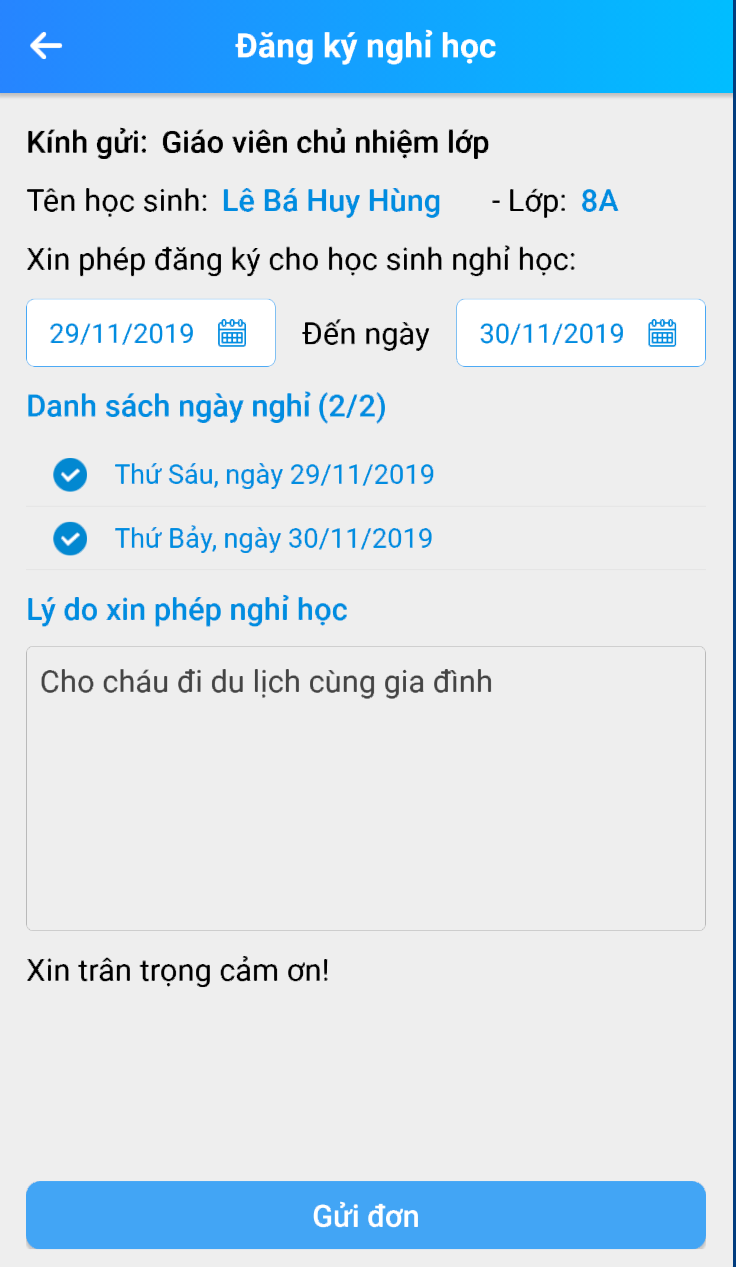 Cô giáo có thể xem và duyệt đơn nghỉ phép của con
Phụ huynh có thể gửi đơn xin nghỉ phép cho con qua ứng dụng
Hệ thống tự động ghi nhận con đã xin nghỉ có phép
14
Thầy cô trao đổi
Phụ huynh trao đổi
Lớp học sôi nổi hơn
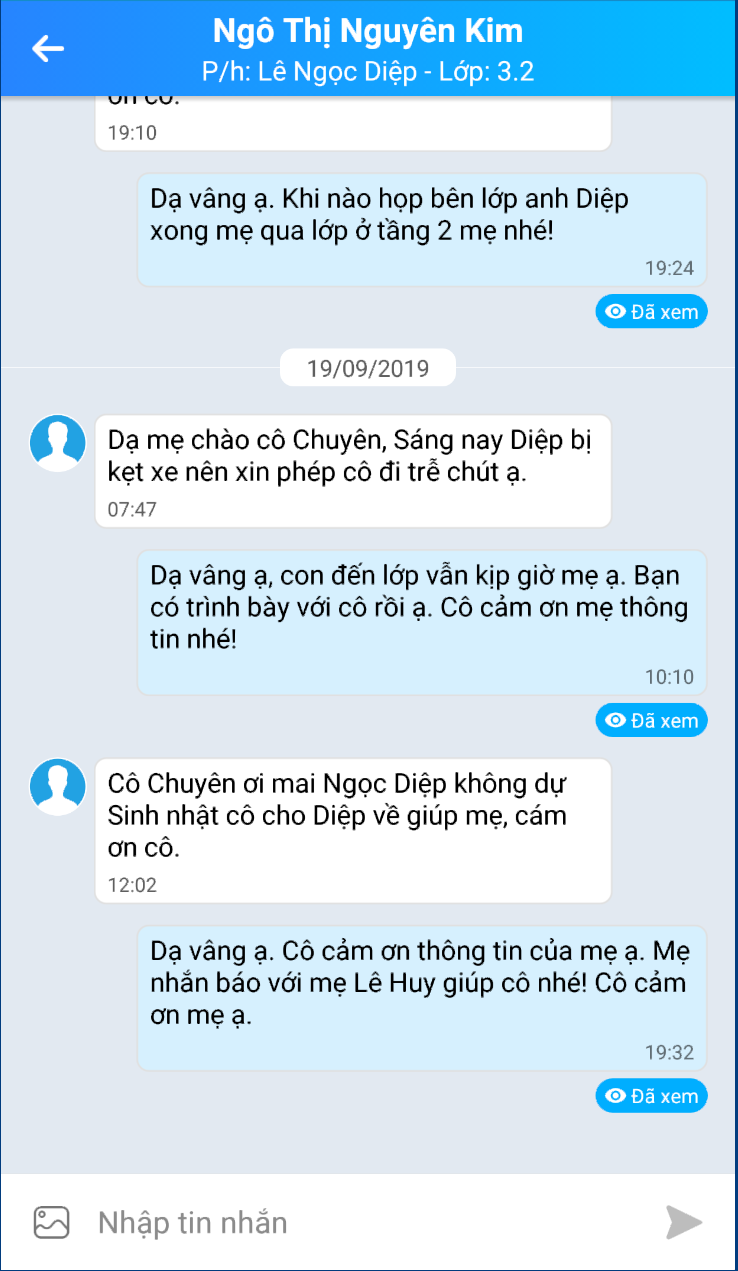 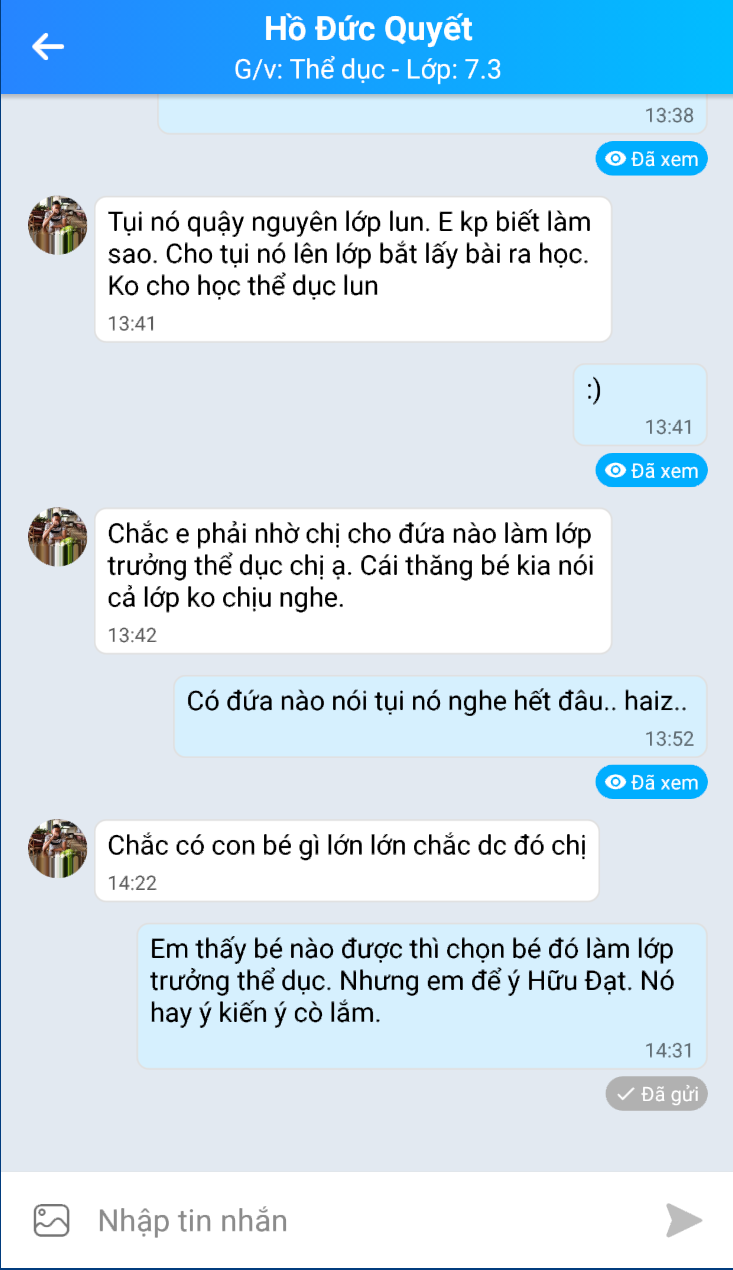 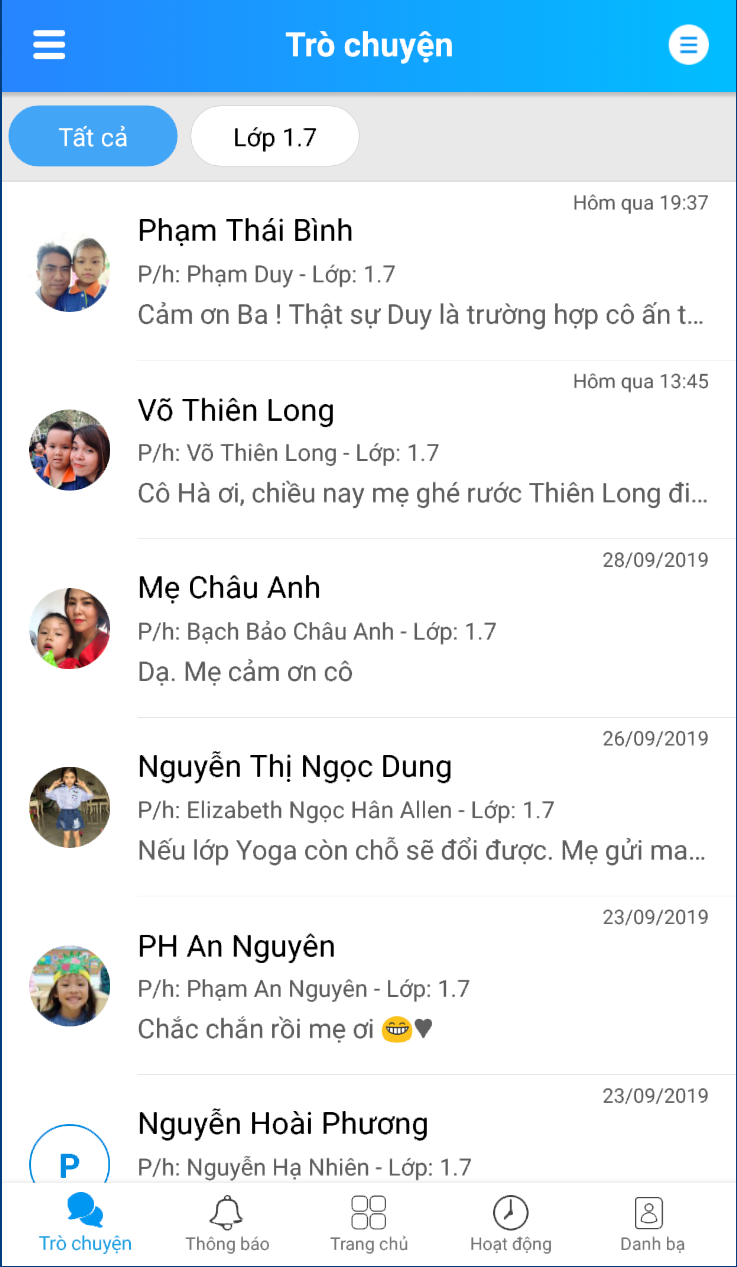 TRAO ĐỔI HIỆU QUẢ SỬ DỤNG TÍNH NĂNG TRÒ CHUYỆN
15
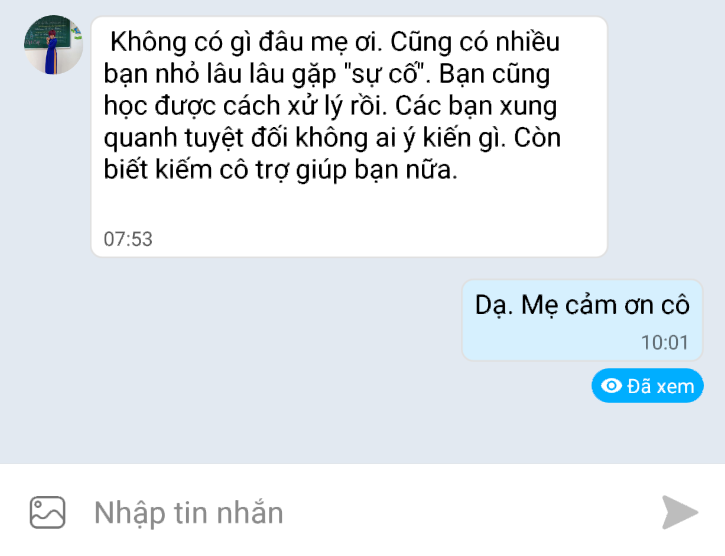 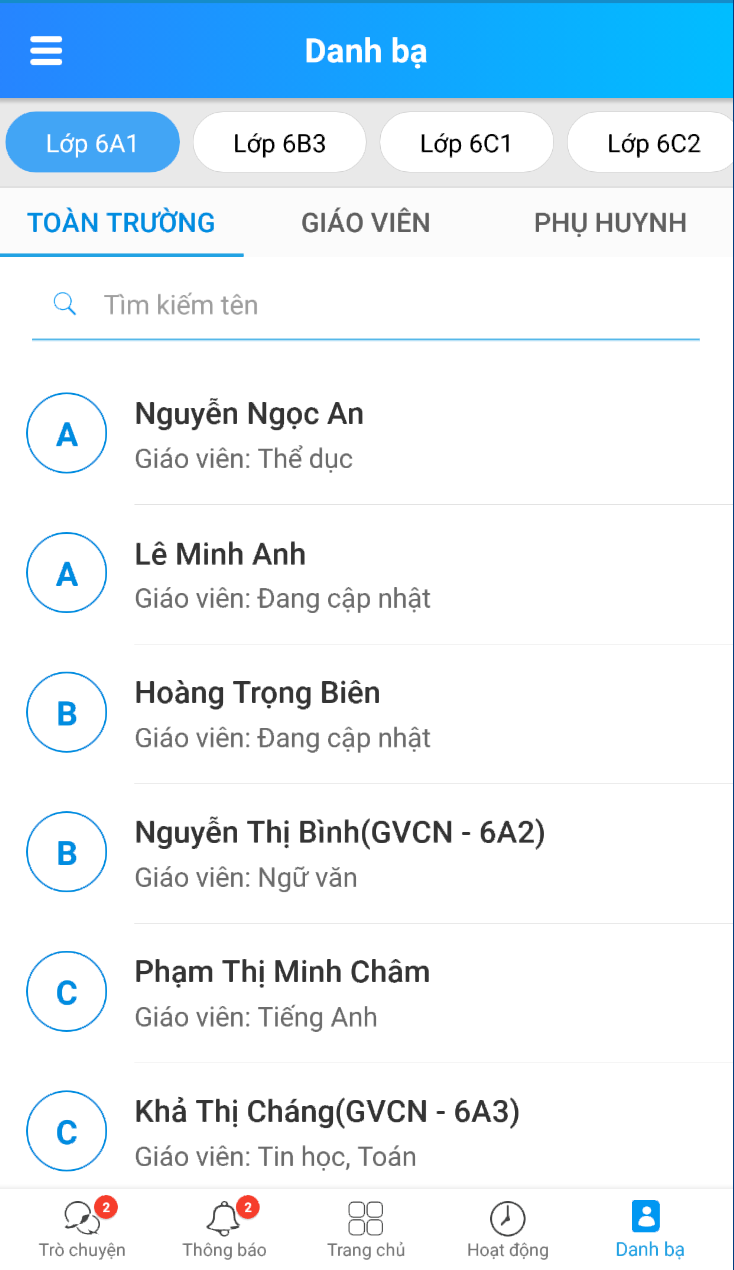 1
2
!
2
3
Thầy cô có thể trò chuyện với : 
Phụ huynh của lớp mình phụ trách.
Giáo viên toàn trường.
3
!
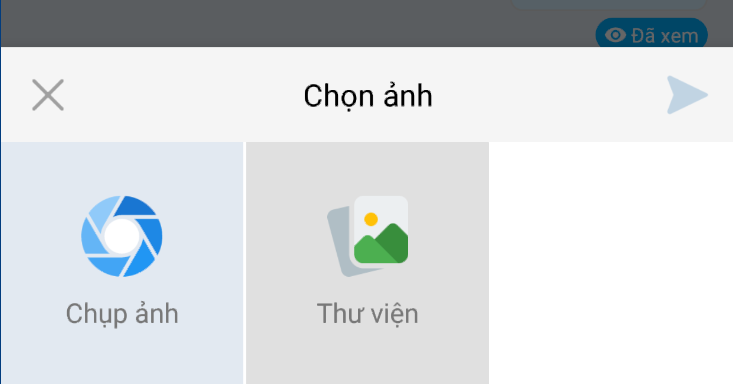 TRÒ CHUYỆNtrực tiếp
Bước 1 : Chọn tab danh bạ
Bước 2 : Chọn đối tượng
Bước 3 : Soạn tin và Đính kèm ảnh

! Cuộc hội thoại sẽ được lưu trong tab Trò chuyện.
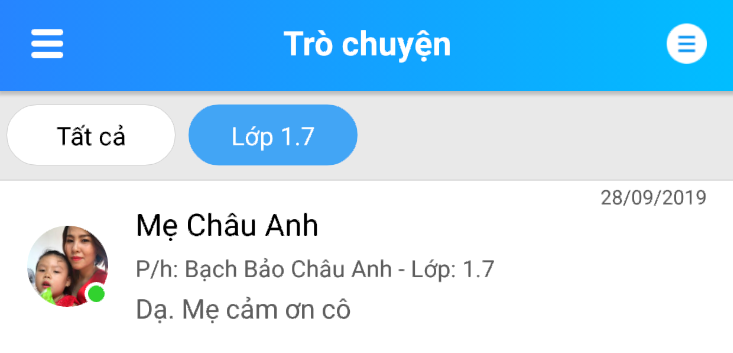 16
Bài tập về nhà
Hoạt động của lớp
Thông tin nhà trường
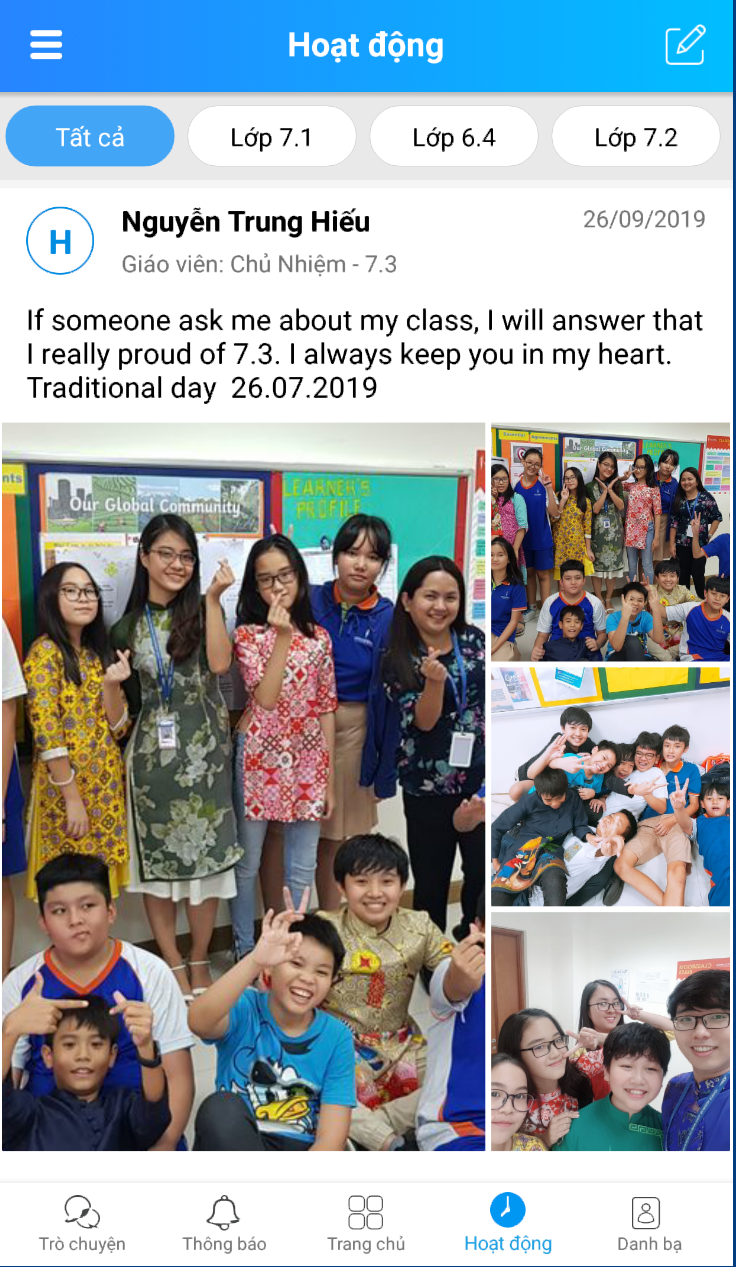 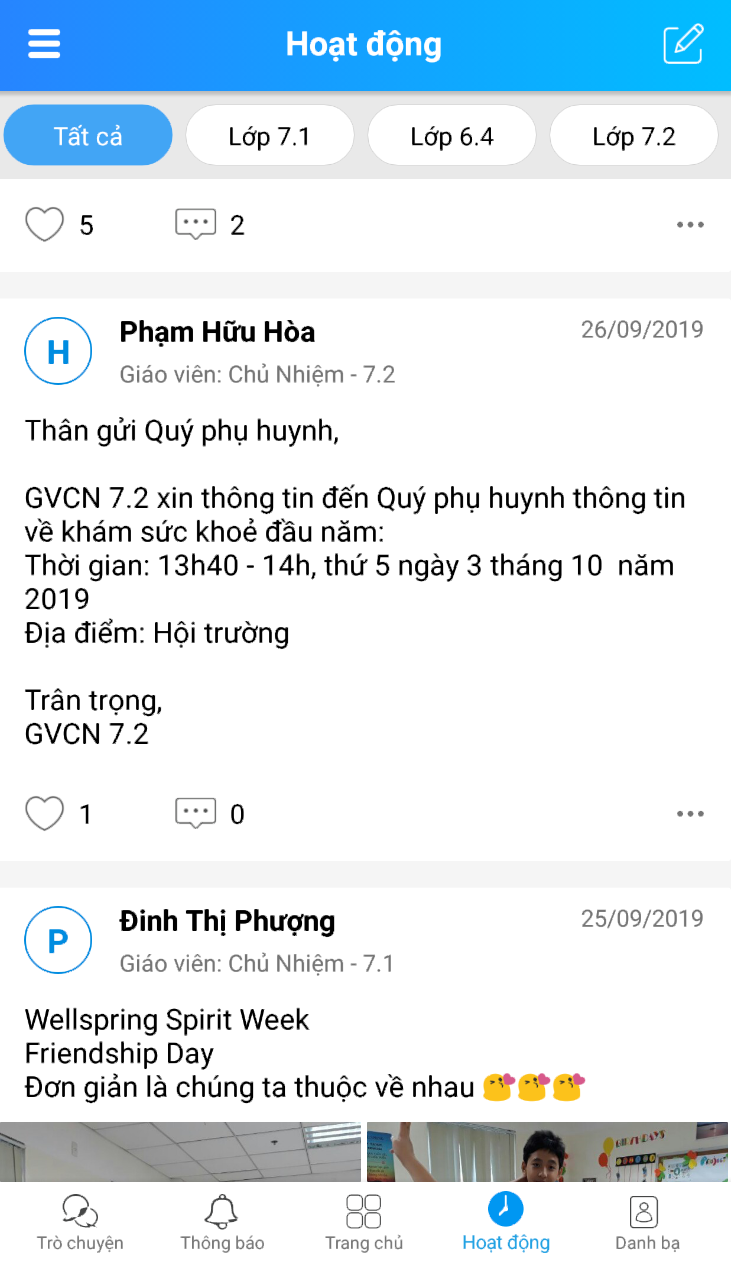 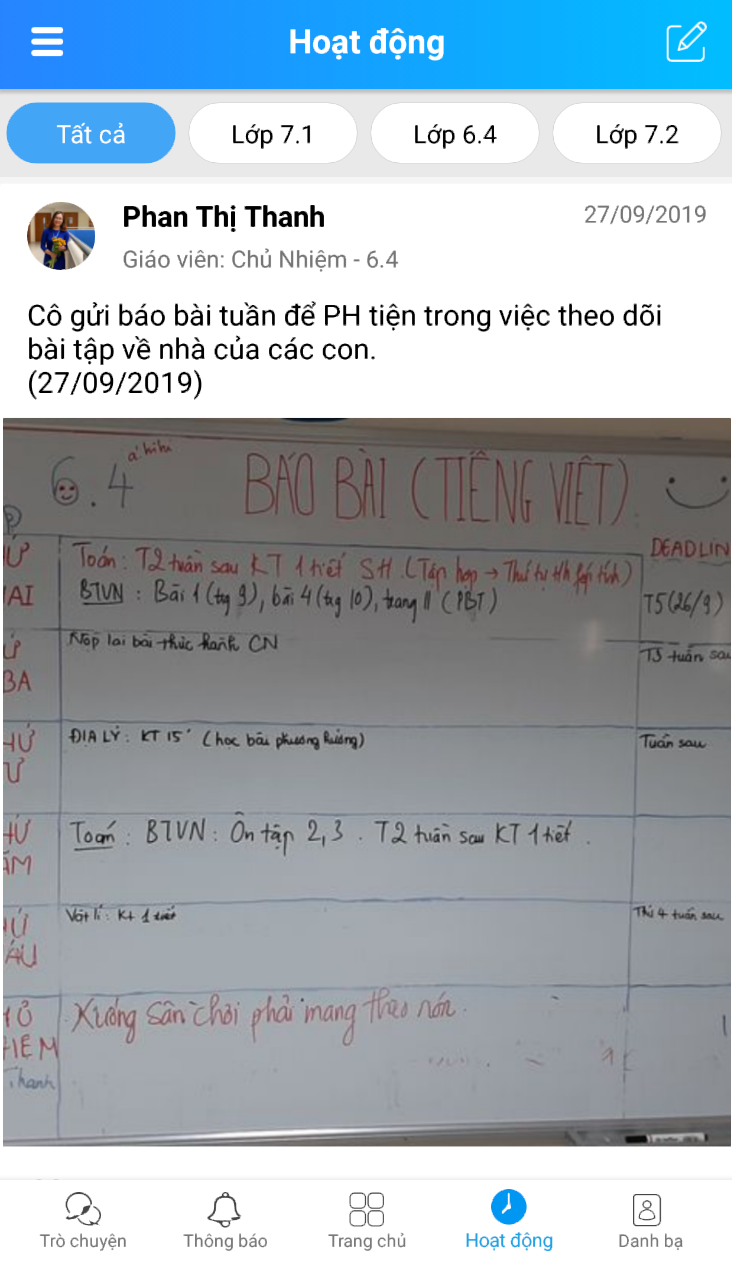 VÍ DỤ HOẠT ĐỘNG HIỆU QUẢ SỬ DỤNG CHỨC NĂNG ĐĂNG TẢI HOẠT ĐỘNG
17
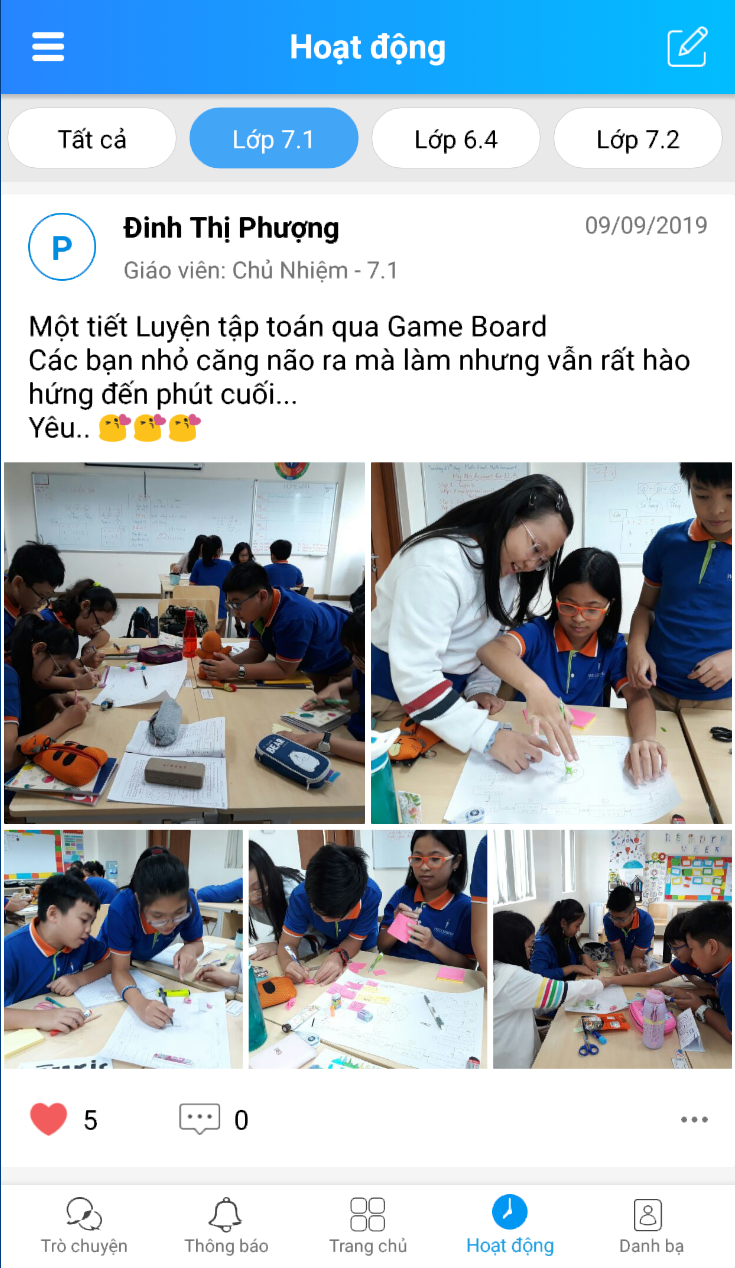 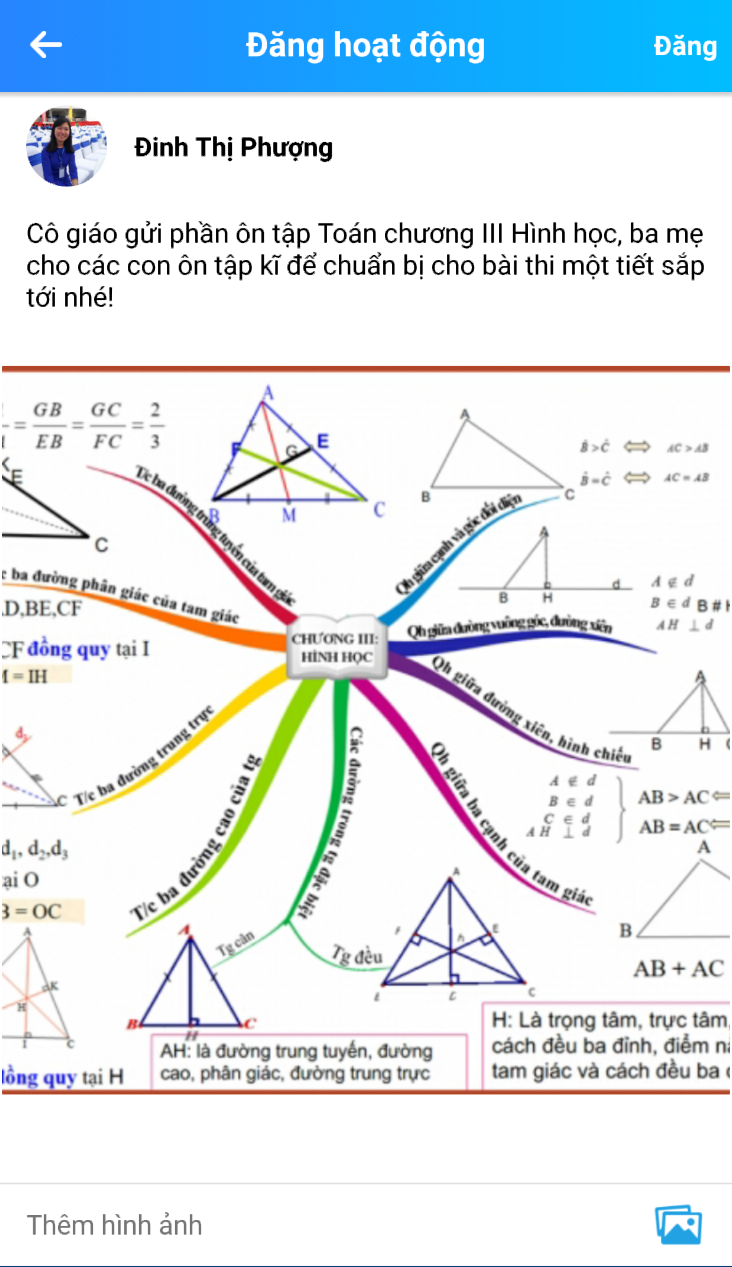 3
4
2
1
5
!
2
Thầy cô có thể : 
Đăng tải hoạt động của lớp mình.
Tham gia bình luận các hoạt động do phụ huynh lớp mình đăng tải.
4
Chia sẻHOẠT ĐỘNG
Bước 1  : Chọn tab Hoạt động
Và Chọn lớp
Bước 2 : Chọn nút đăng tải
Bước 3: Soạn nội dung và đính kèm ảnh
Bước 4 : Xác nhận đăng bài

! Tham gia tương tác, thảo luận trên bài đăng.
18
Theo dõi Cổng thông tin của nhà trường
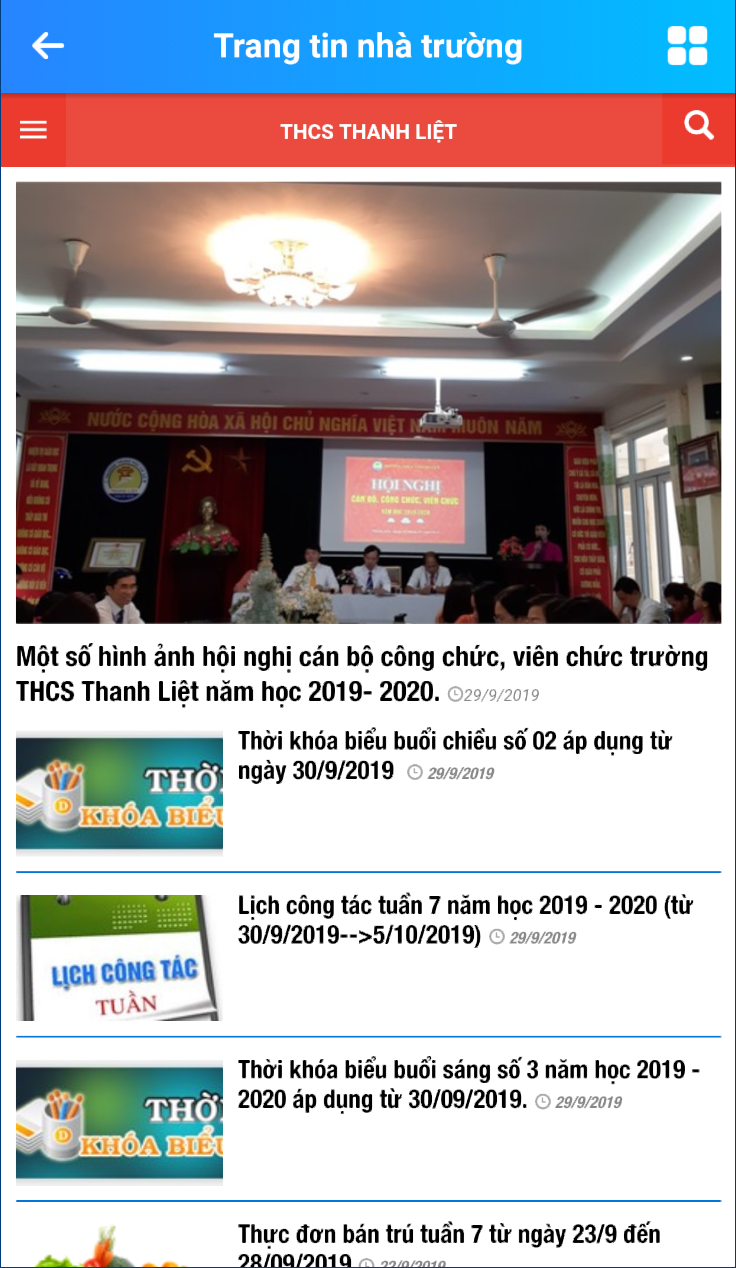 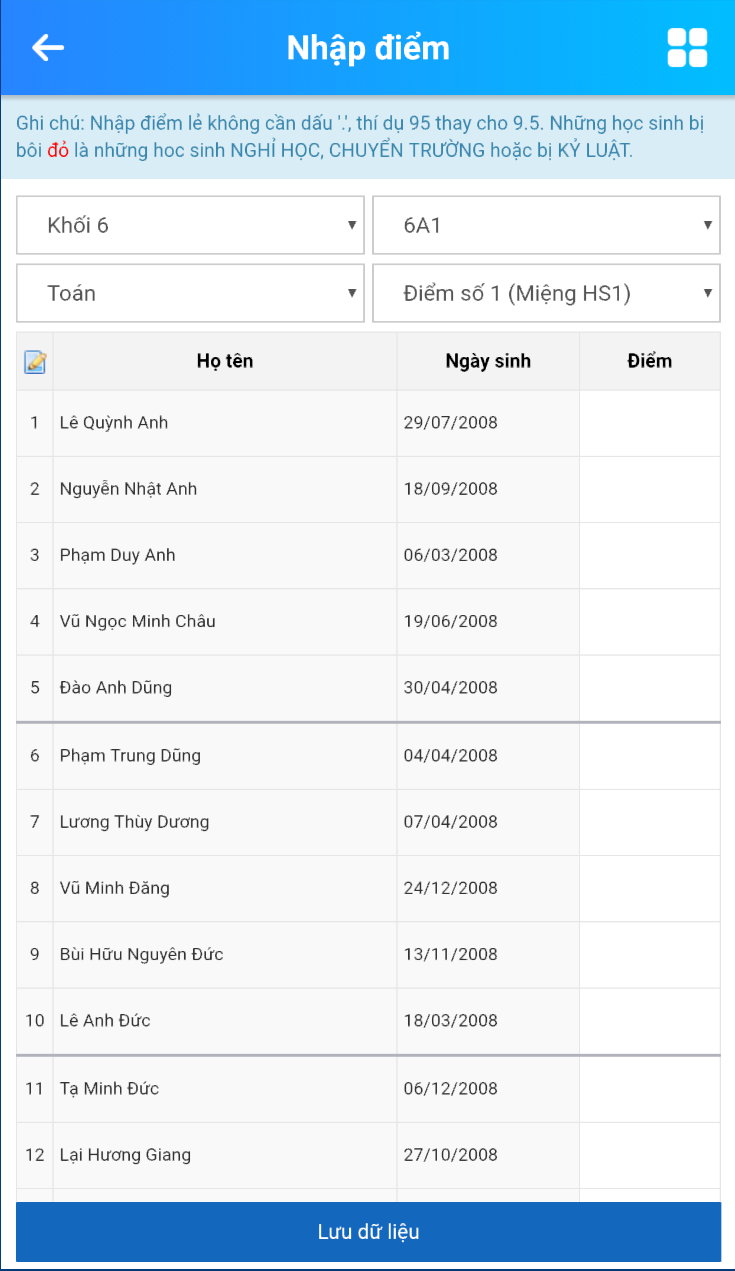 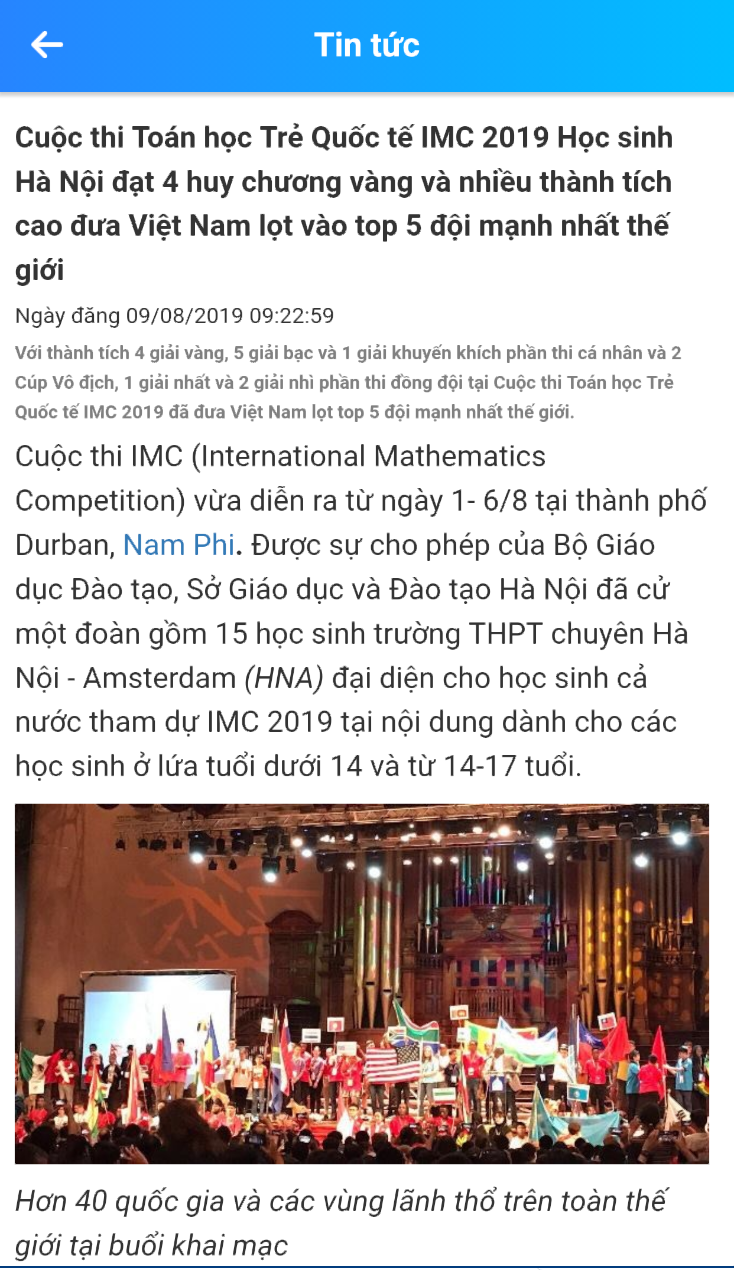 Nhập điểm bộ môn cho học sinh
Nhận và gửi  thông báo, văn bản, tin tức đa phương tiện
Và rất nhiều TÍNH NĂNG khác
19
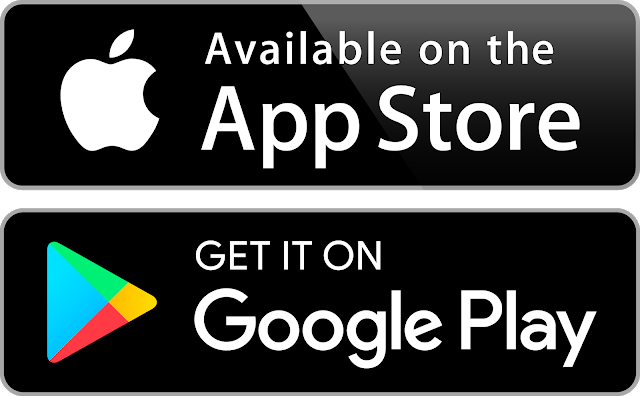 1
SCAN QR CODE ĐỂ CÀI ĐẶT
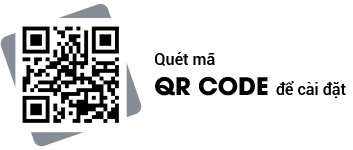 Truy cập App Store hoặc Google Play, tìm từ khóa “eNetViet” để cài đặt.
2
CÀI ĐẶTQR CODE
20
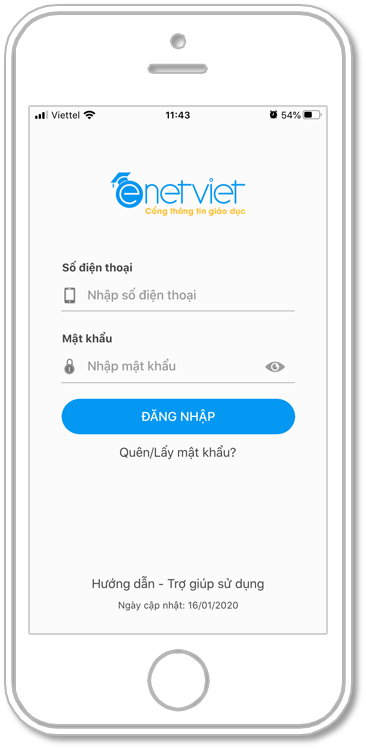 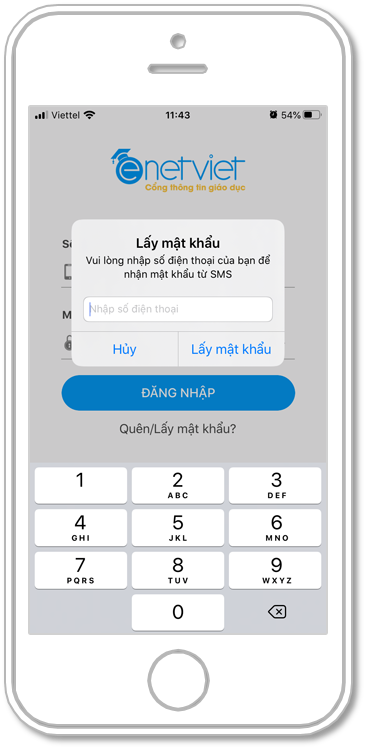 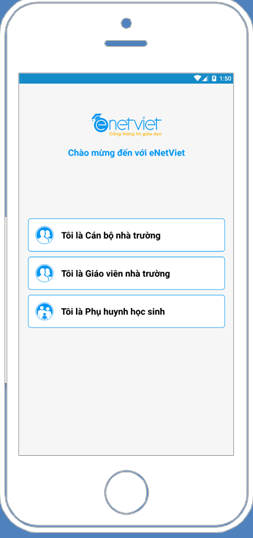 1. Chọn Quên/Lấy mật khẩu để lấy mật khẩu qua SMS.
2. Nhập số điện thoại của mình  (có trong danh bạ điện tử của Ngành) để lấy mật khẩu.
3. Sau khi đăng nhập, chọn vai trò phù hợp.
Cách thức ĐĂNG NHẬP
21
CHÂN THÀNH CẢM ƠN!
22